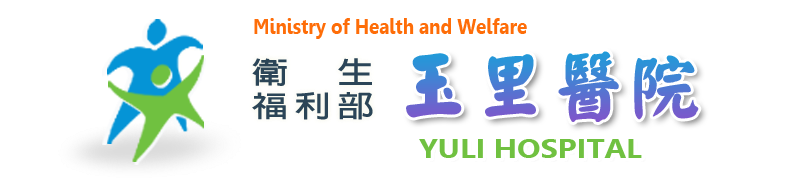 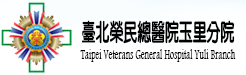 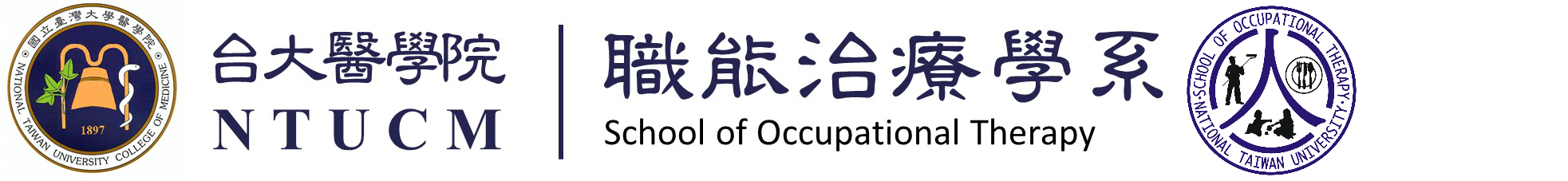 評估工具之選擇與介紹
謝  清  麟
July 28, 2023
1
大  綱
作業討論
評估工具於研究計畫/研究方法之地位與價值
評估工具之類型
評估工具的選擇原則
評估工具的介紹與說明
其它議題
ChatGPT如何協助研究人員選擇與介紹評估工具?
2
樣本選擇與敘述作業(使用 ChatGPT協助)
釐清本日課程重點
主動詢問主要概念，如抽樣方法、樣本數估計方法、實例介紹等
請 ChatGPT出考題
練習樣本數估計
練習設定選擇與排除個案標準
練習以自己的研究題目撰寫「研究樣本之選擇與排除以及樣本數估計」之研究計畫寫作與修改
3
評估工具之目的
4
療效指標與來源
專家評估
生理/病理檢驗
照顧者
個案
生活品質
症狀
自覺功能/健康
對治療之滿意度
效用值 (utility)

…..
依賴程度
功能
臨床觀察
功能評估
…
血壓
血糖
生理/病理指標
….
5
評估工具於研究計畫/研究方法之地位與價值
個案特性描述
健康/失能指標
成效評估
預測因子(變項)
中介變項
篩檢測驗
幾乎所有研究皆需使用工具
工具被使用次數 = 影響力
可刊登於國際期刊，甚至優良期刊
6
評估工具之類型
儀器/生化檢查
功能評估表/測驗
質性/描述性
量性
問卷
訪談
個案自陳結果 (patient-reported outcomes)
症狀
自覺功能/自我效能
情緒/心情
生活品質
7
臨床評估/檢查工具之演進
描述性
1G
Allen 認知測驗
量化
褚氏測驗
儀器
傳統功能評量表
2G
電腦化
適性化
臉部情緒辨識電腦適性測驗
3G
電腦適性測驗
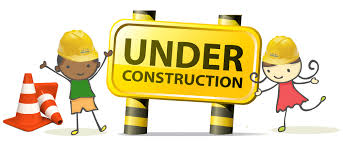 儀器 + 電腦適性測驗 + AI
4G
8
評估工具的選擇原則/優先順序
施測時間
知名度
PubMed查詢/比較被使用次數
心理計量特性(信度、效度、反應性)
依據使用目的
成效：效度+反應性
其它研究：效度(正確/準確)
臨床：效度+信度(穩定/隨機測量誤差)
效度驗證不易/證據少
臨床專家+數據 + 工具專家 = 臨床可行
9
評估工具的介紹與說明
使用時機與施測方式—程序
10
課程重點彙整
評估工具的知名度，影響研究計畫/論文的被接受度
臨床與研究盡量採用國際知名的評估工具
與臨床業務結合
健保申報
病歷
教學
臨床因個別專長與持續收案，故為發展與驗證工具的極佳情境
若無現成工具，且需長期使用，可考慮自行發展
宜與專家合作
11
作業：ChatGPT輔助
釐清本日課程重點
工具之重要性
如何批判/選擇工具
找出適用於臨床與研究之工具
比較類似評估工具
撰寫評估工具介紹
12
Q & A
13